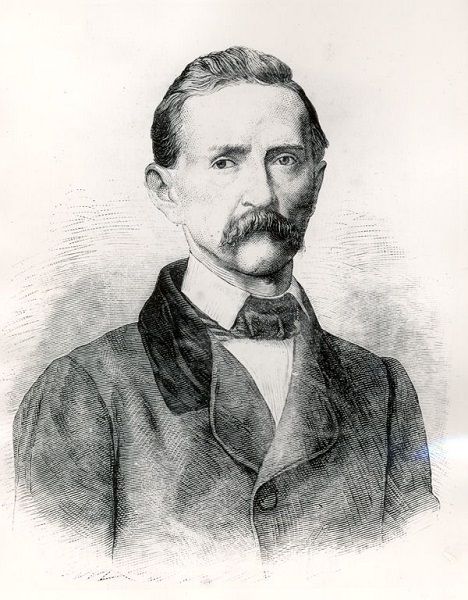 Hipolit Cegielski
Mateusz Ciesielski 5a
Hipolit Cegielski
urodził się 6 stycznia 1813 (lub 16 stycznia 1813)w Ławkach koło Gniezna
 
syn Michała Cegielskiego i Józefy z Palkowskich

w dzieciństwie stracił matkę, a ojciec zbankrutował, co uznaje się za główną przyczynę dużej samodzielności młodego Hipolita
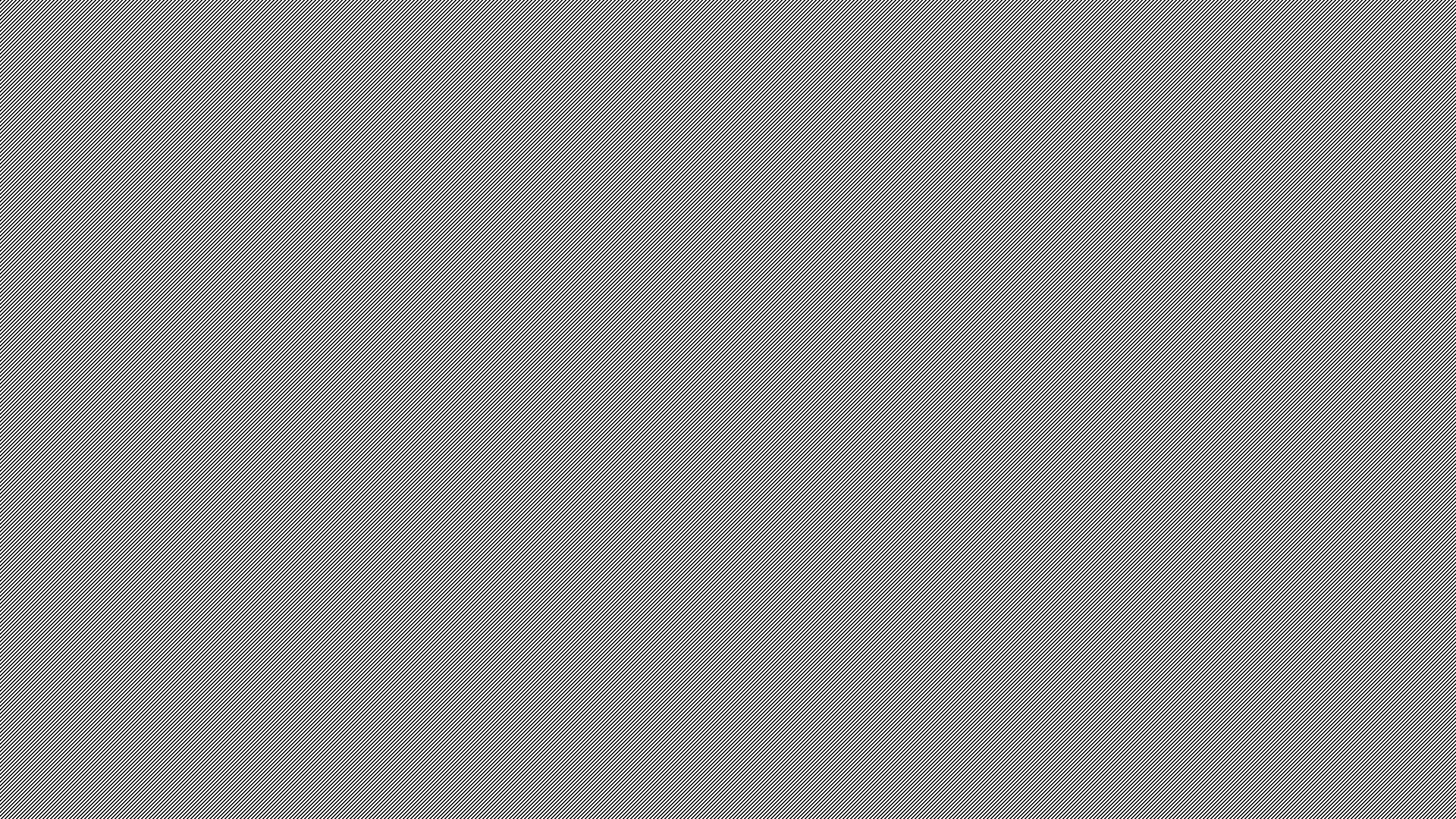 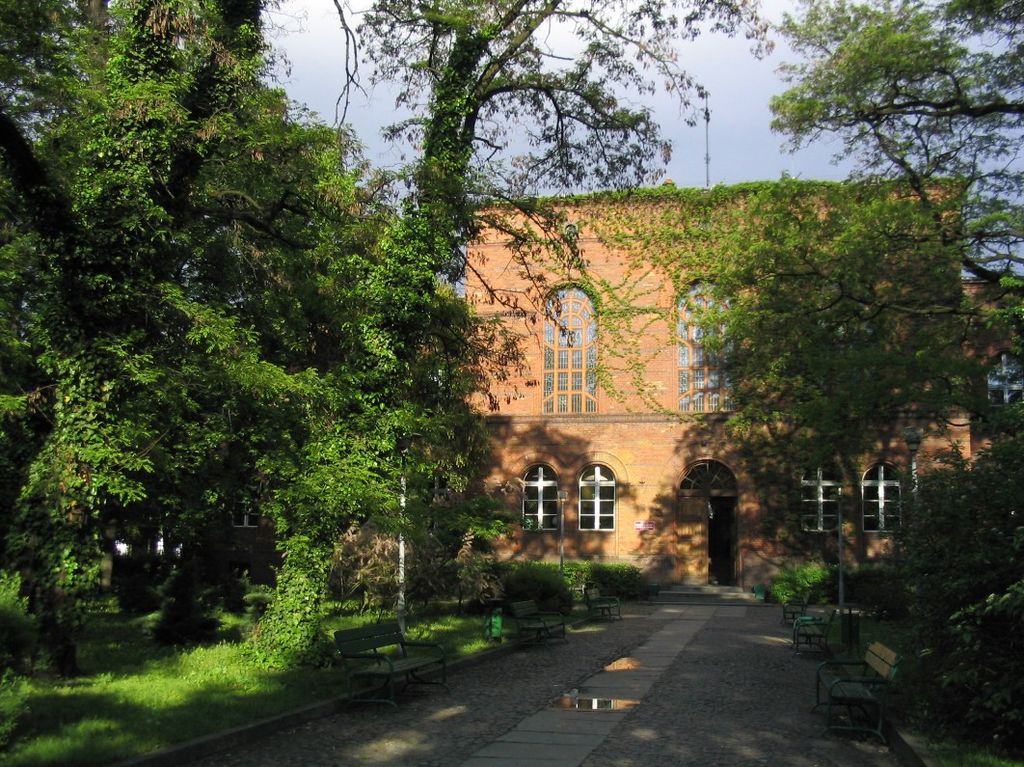 Hipolit Cegielski – nauka
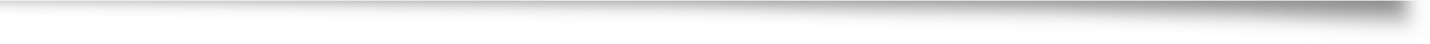 1827–1830 uczył się w Gimnazjum w Trzemesznie

1830–1835 uczył się w Gimnazjum św. Marii Magdaleny w Poznaniu

po zdaniu matury rozpoczął studia na uniwersytecie berlińskim na wydziale filozofii
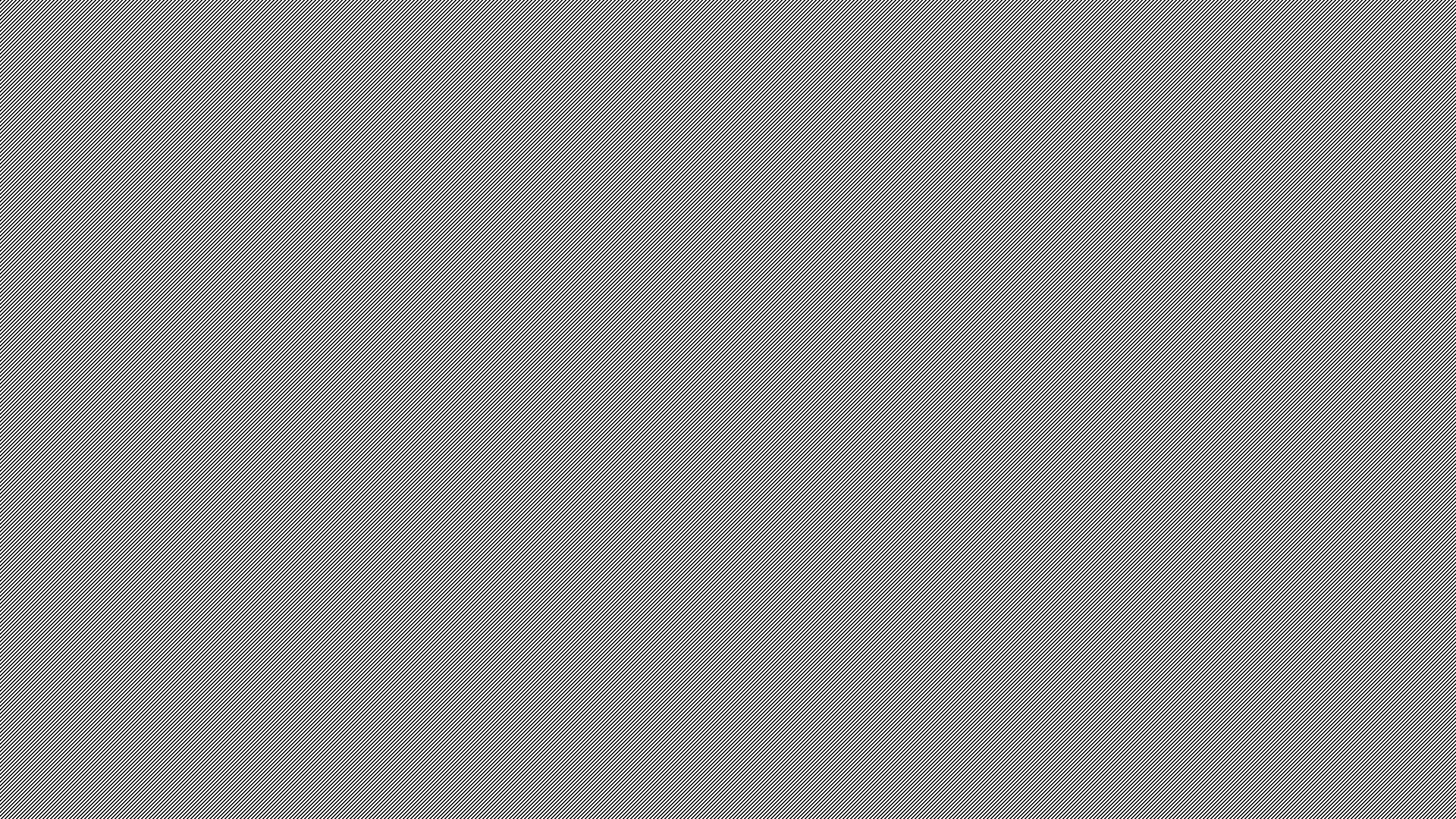 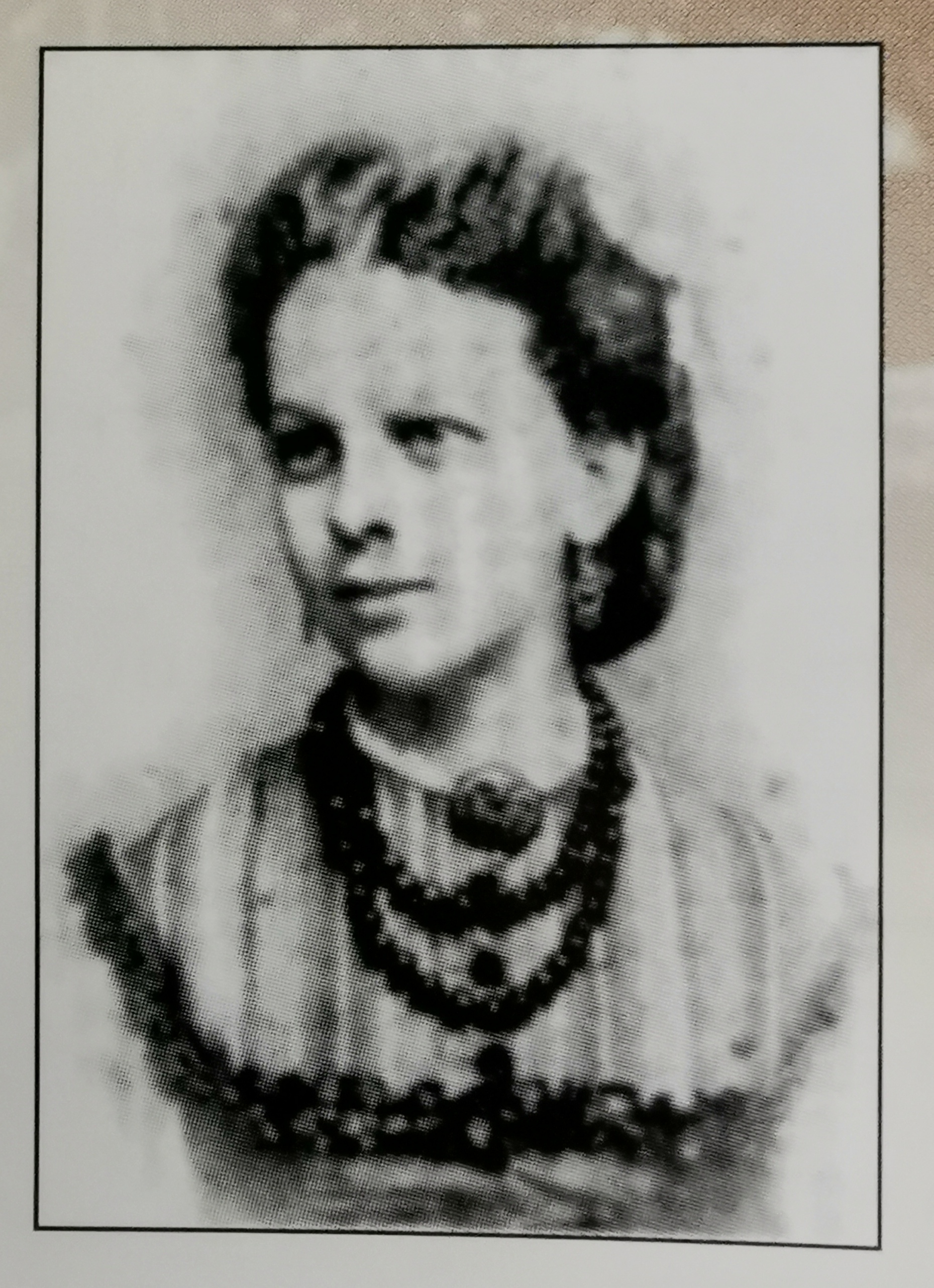 Hipolit Cegielski - rodzina
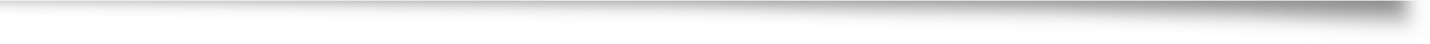 w 1841 ożenił się z Walentyną Motty

miał troje dzieci: 
	Stefana
	Karolinę
	Zofię
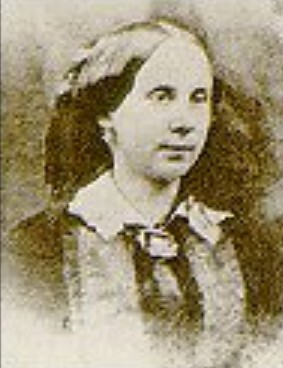 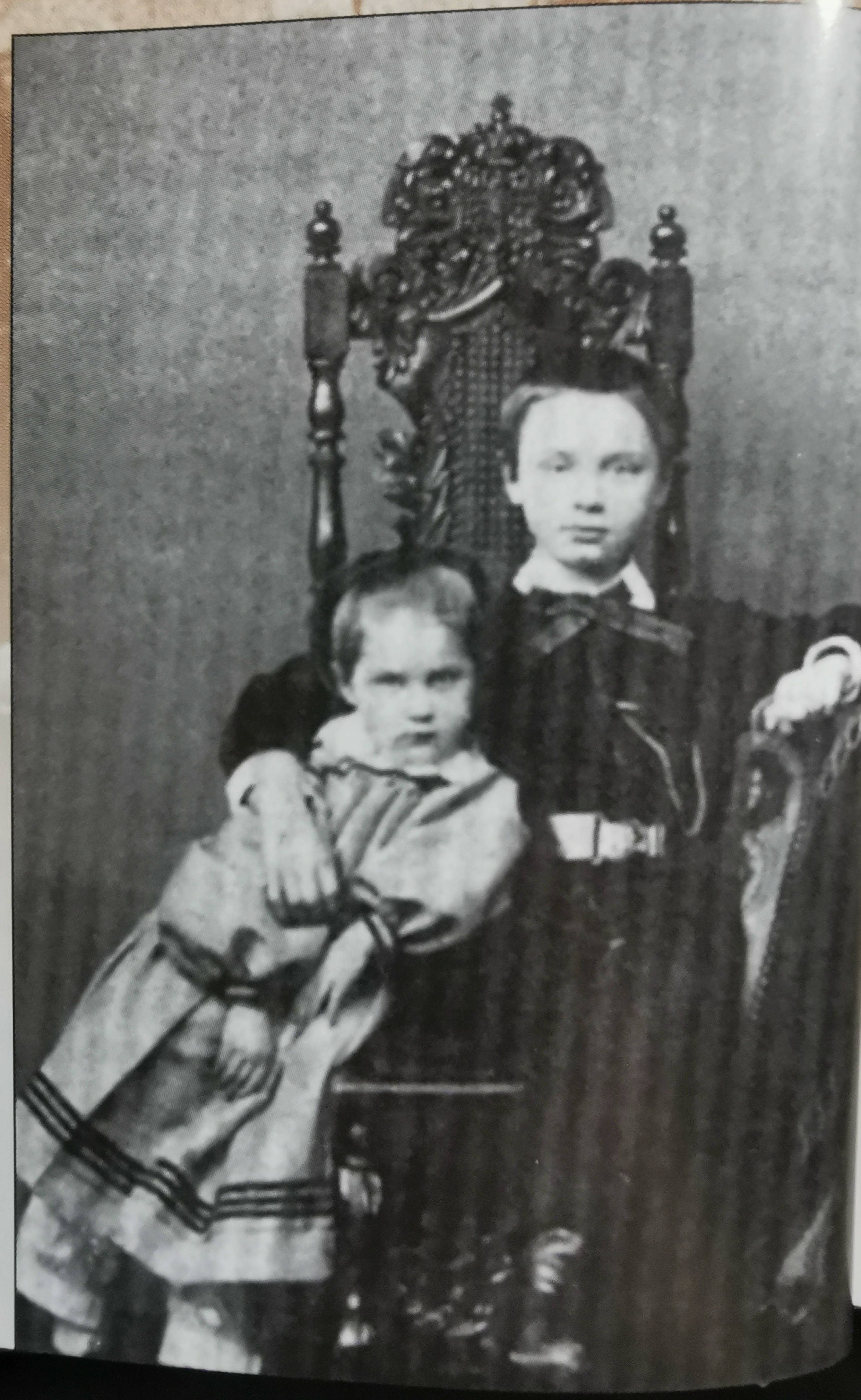 Hipolit Cegielski - praca
był nauczycielem w Gimnazjum św. Marii Magdaleny w Poznaniu
publikował liczne artykuły z zakresu lingwistyki i dydaktyki w tym rozprawę ”O słowie polskim i koniugacjach jego” (1842)
napisał: podręcznik do gramatyki języka greckiego (1843) i ”Naukę poezji” (1845)
w 1852 wydał poszerzone wydanie rozprawy ”O języku polskim”
był też jednym z pierwszych autorów literatury o tematyce technicznej wydając w 1858 ”Narzędzia i machiny rolnicze”
Hipolit Cegielski - praca
w 1846 zakończył karierę nauczyciela 
otworzył w poznańskim Bazarze sklep z narzędziami rolniczymi
następnie sklep przekształcił w warsztat remontujący pługi i radła
zakład przekształcił się w małą fabrykę narzędzi i maszyn rolniczych, która w 1855 przeniosła się na ulicę Kozią, a następnie w 1859 na ul. Strzelecką, gdzie powstała między innymi odlewnia
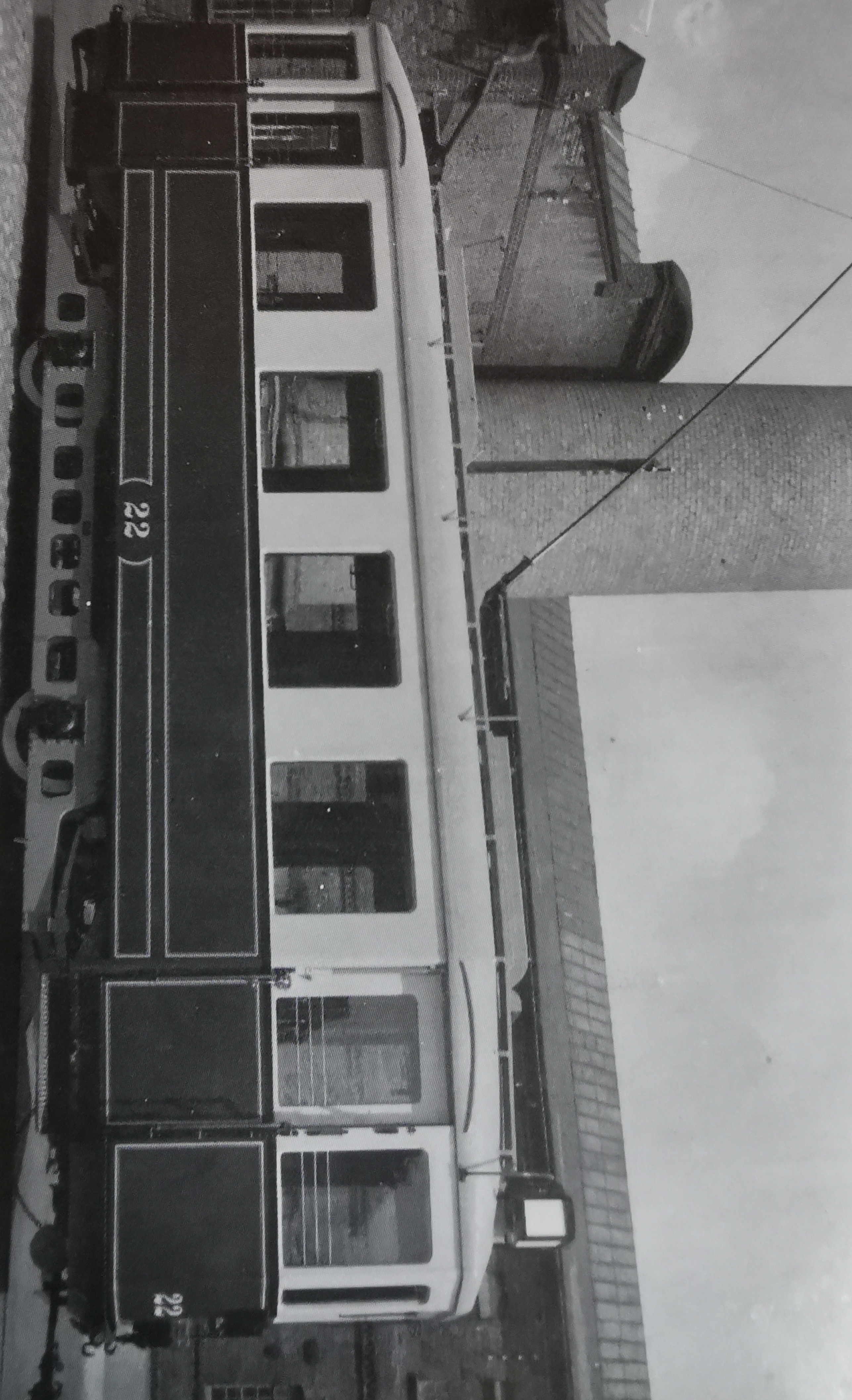 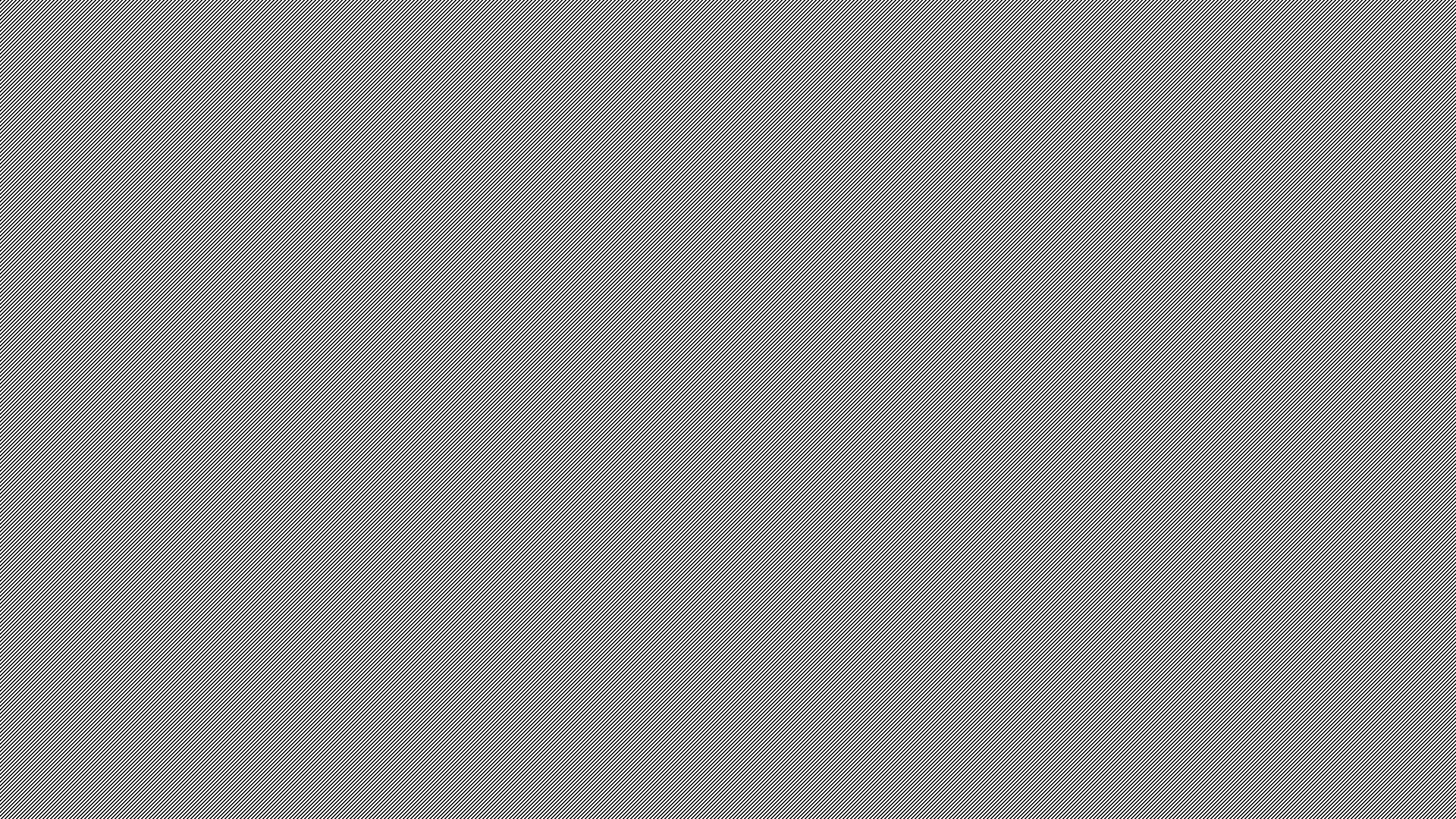 Hipolit Cegielski - zdjęcia
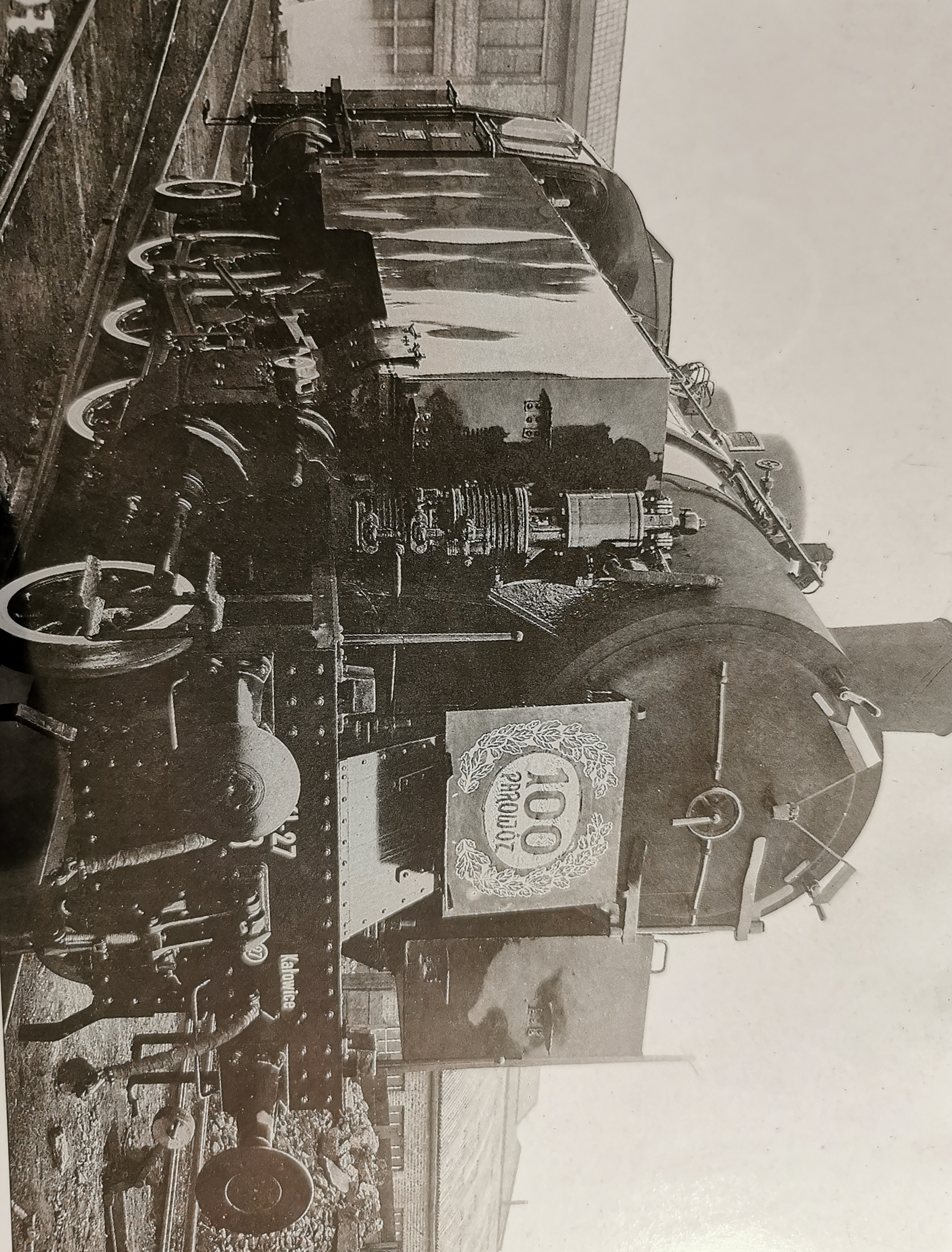 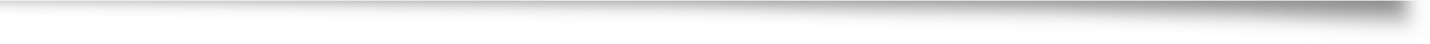 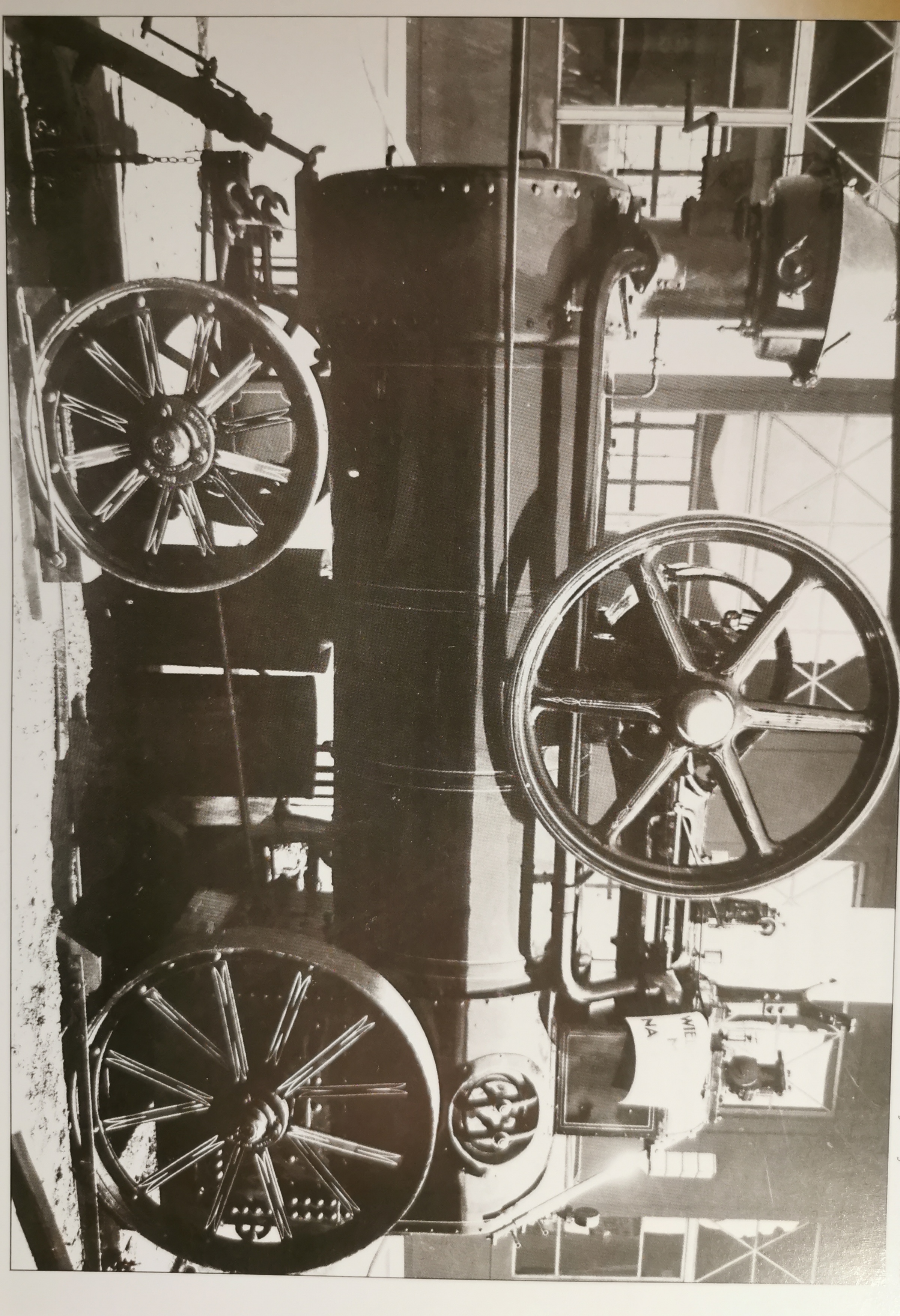 Hipolit Cegielski – działalność społeczna
Wiceprezes Towarzystwa Pomocy Naukowej (1850-1868) współpracował z Karolem Marcinkowskim 
ważną rolę odegrał w:
Towarzystwo Przemysłowe Polskie (współtwórca i prezes),
Centralne Towarzystwo Gospodarcze (prezes w latach 1865–1868), 
Poznańskie Towarzystwo Przyjaciół Nauk (wiceprezes)
był również zwolennikiem reformy szkolnictwa średniego. Jego zasługą było powstanie szkoły realnej w Poznaniu.
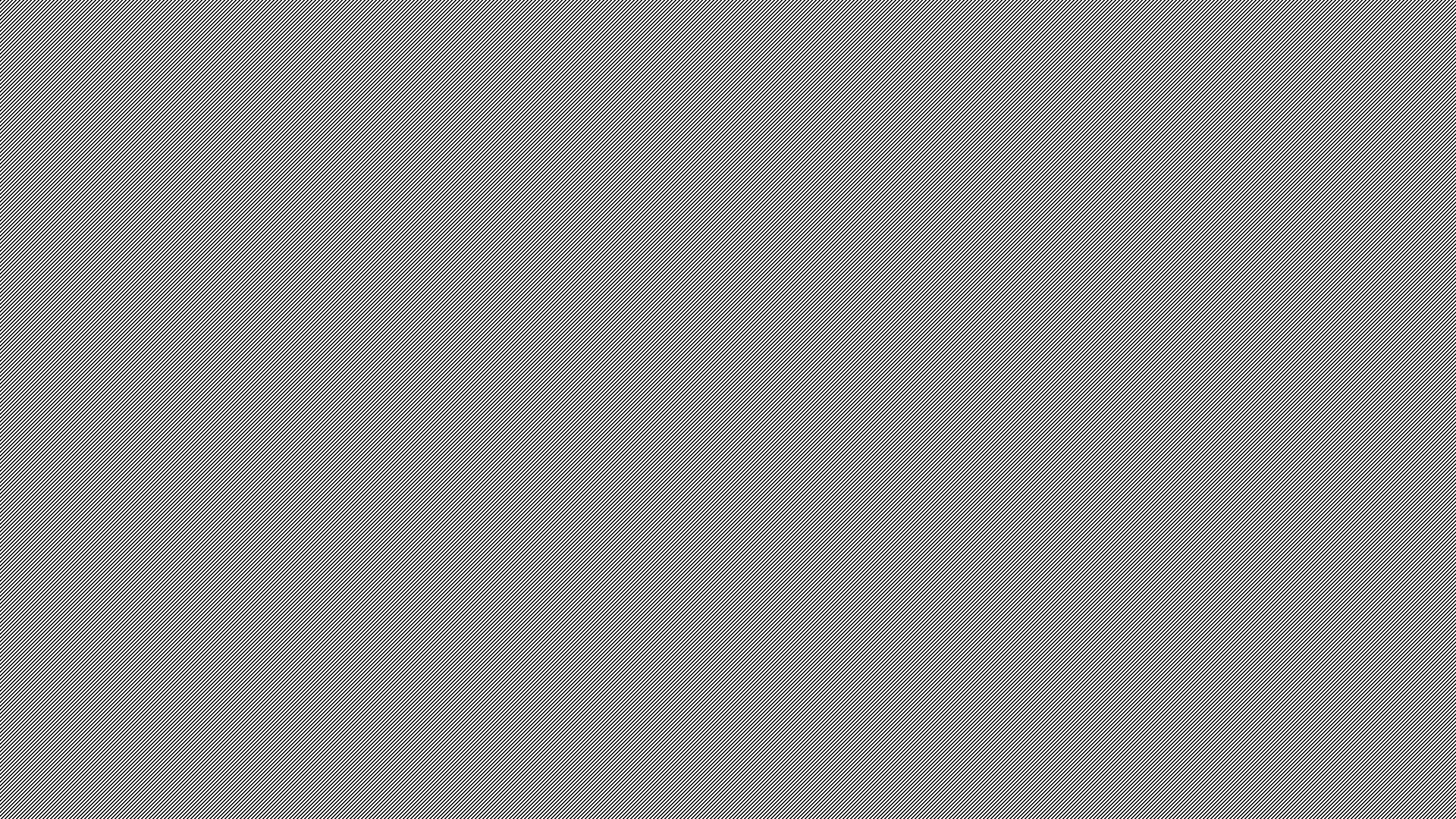 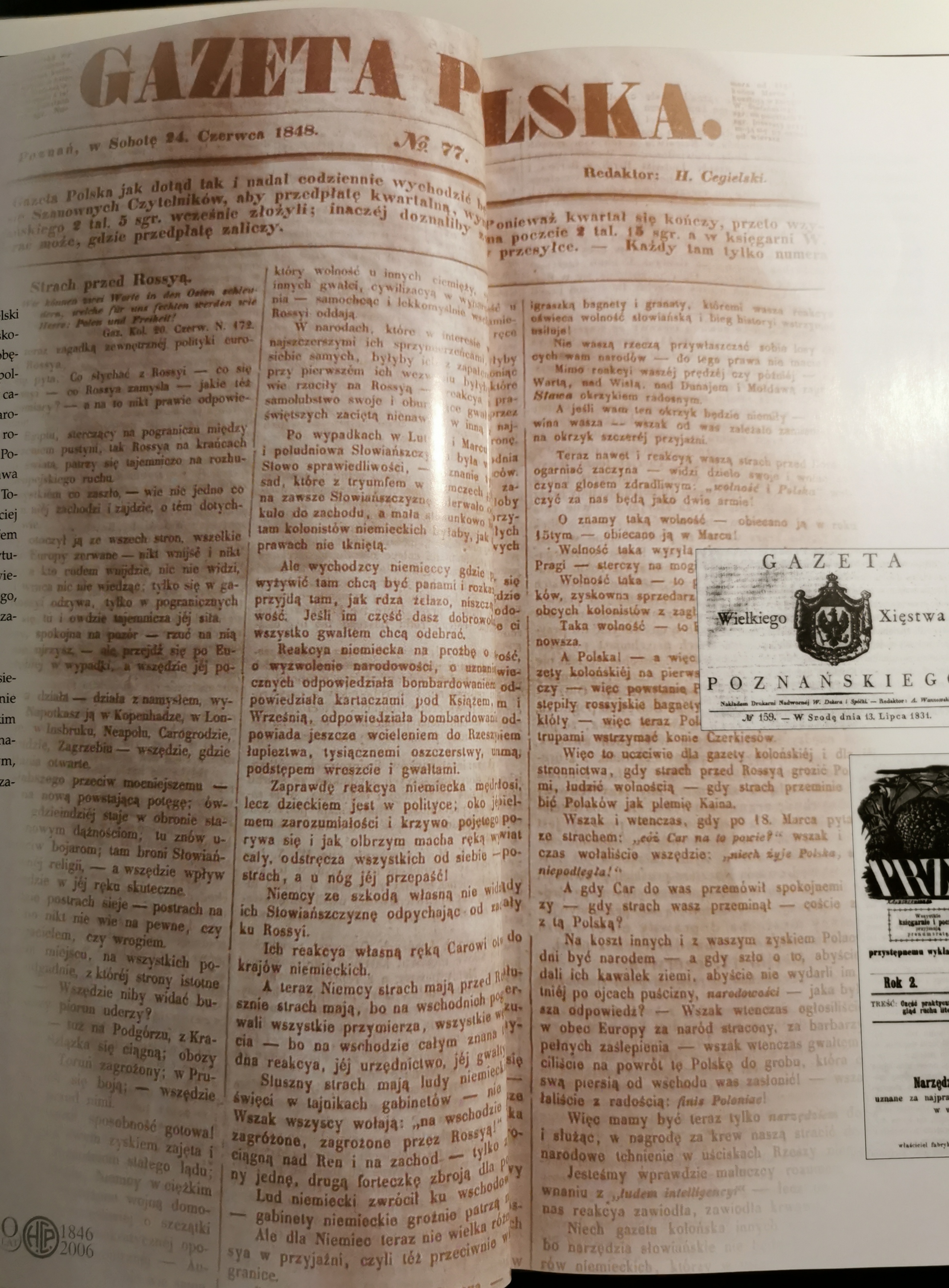 Hipolit Cegielski - dziennikarz
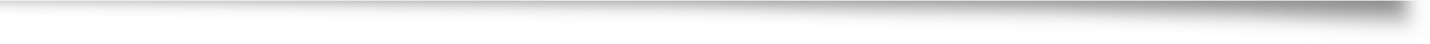 w 1848 założył w Poznaniu pierwszy niezależny dziennik  „Gazetę Polską” w której był redaktorem naczelnym

po upadku „Gazety Polskiej” pisał do „Gońca Polskiego”
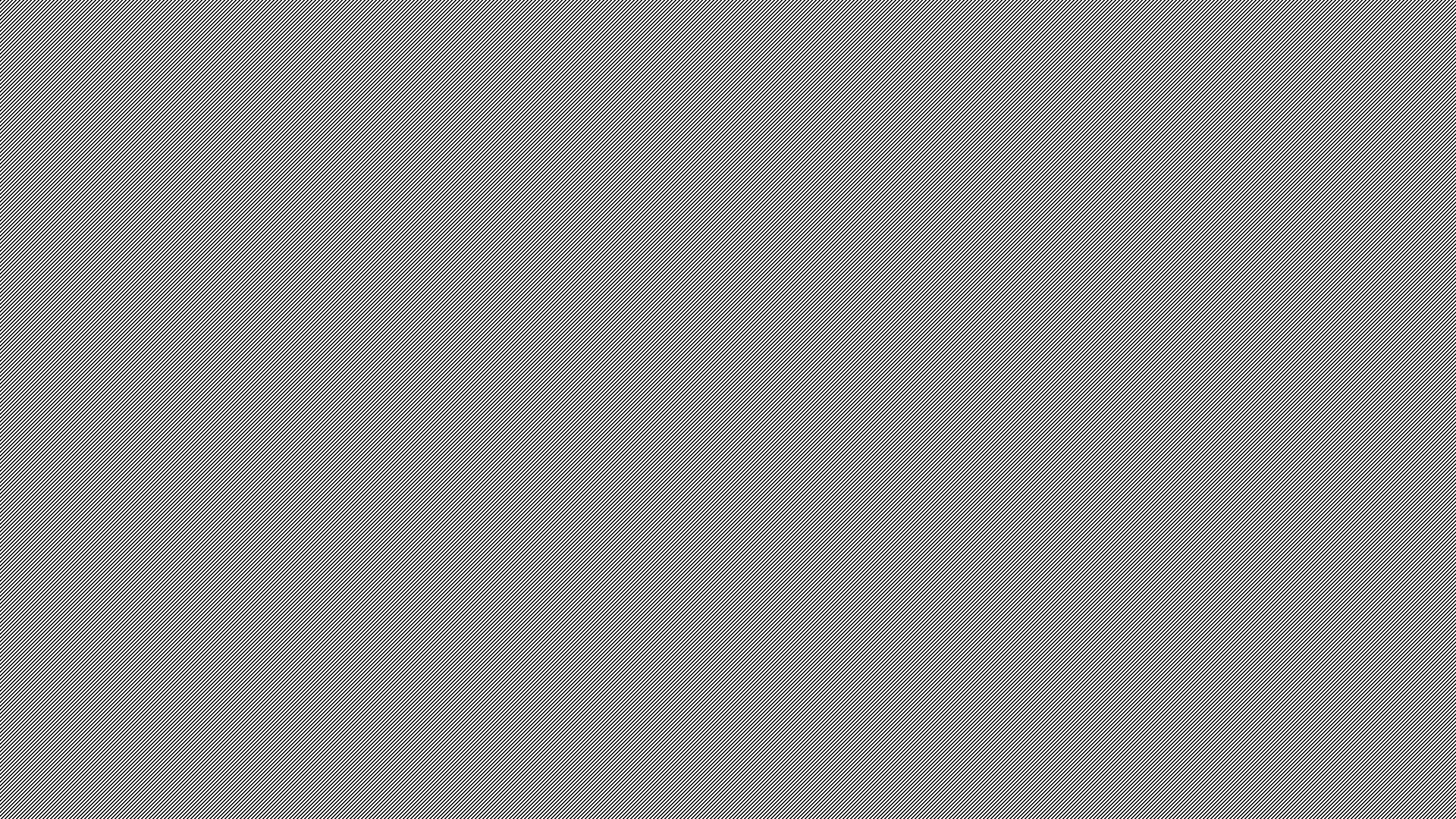 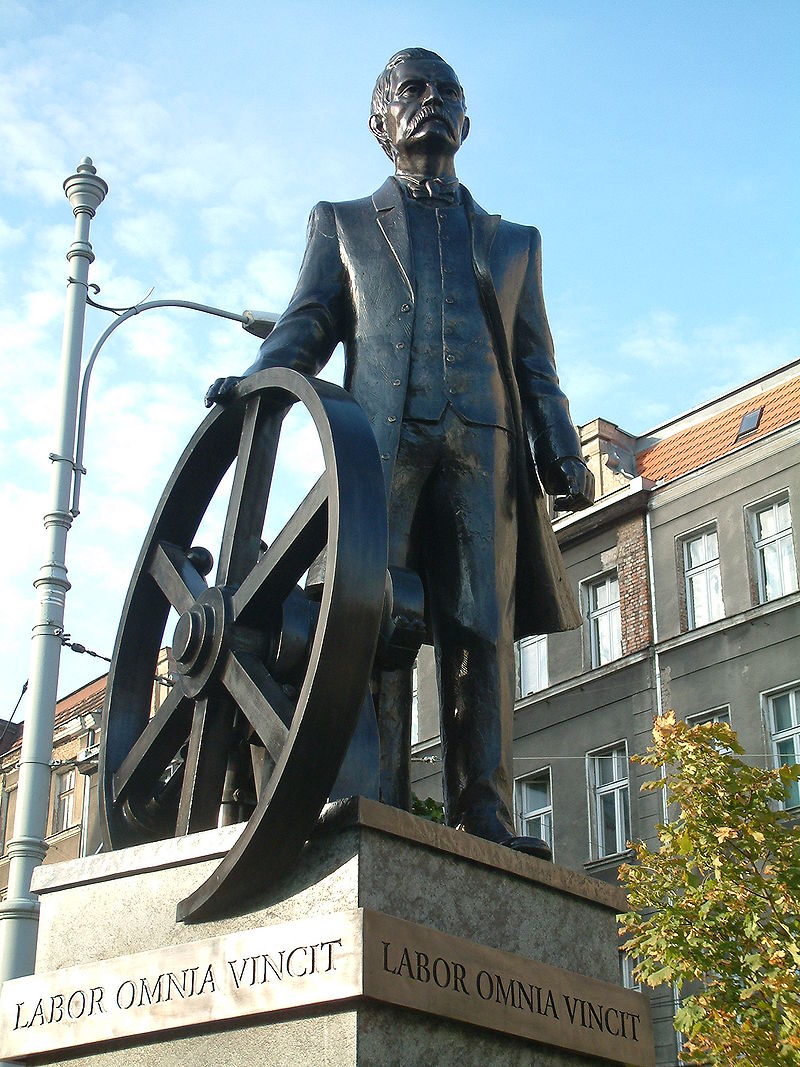 Hipolit Cegielski - śmierć
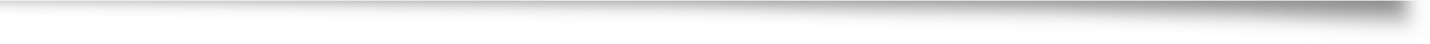 zmarł 30 listopada 1868 w Poznaniu. Opiekę nad majątkiem i nieletnimi dziećmi przekazał bliskiemu przyjacielowi Władysławowi Bentkowskiemu

został pochowany na cmentarzu świętomarcińskim
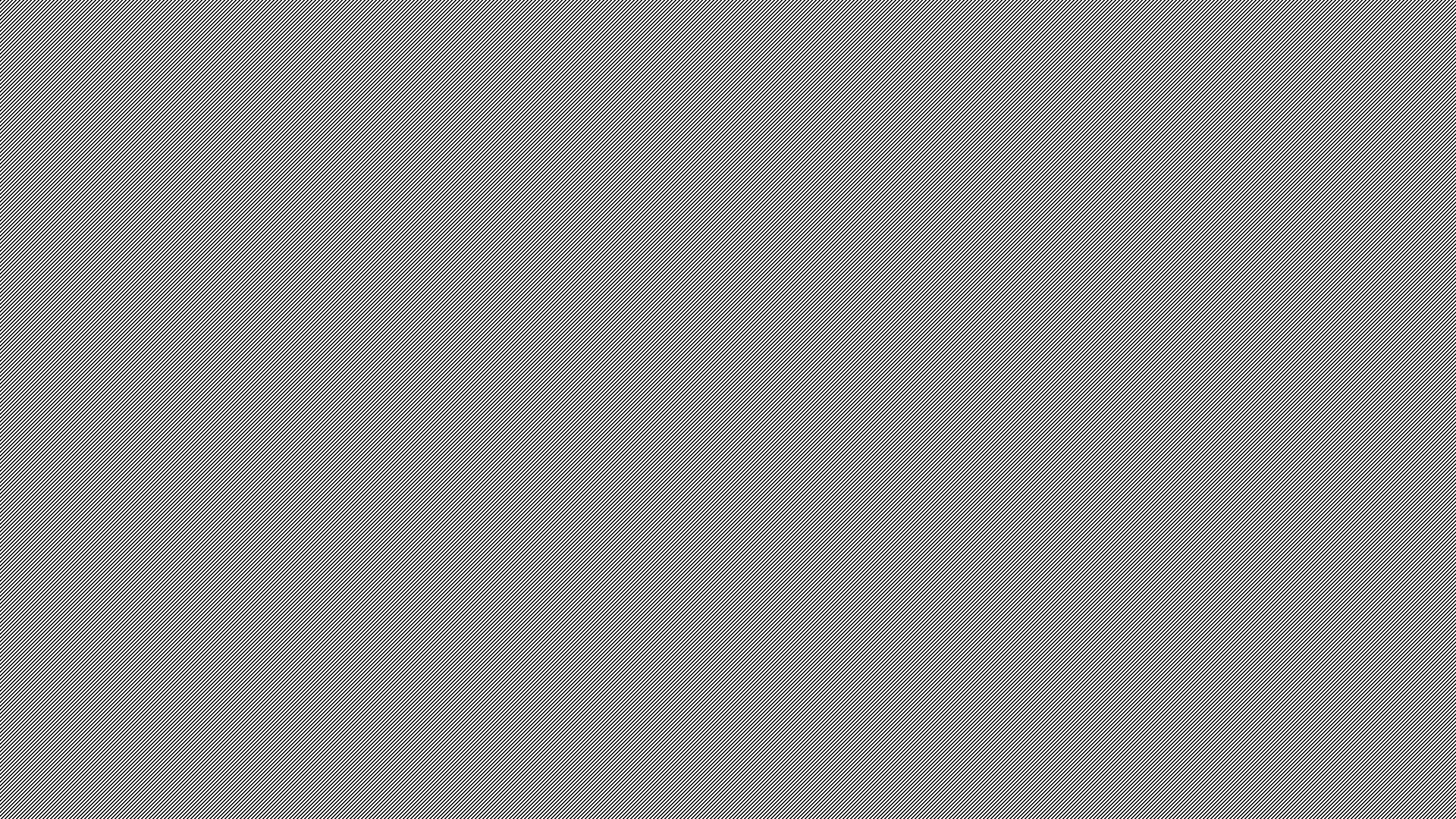 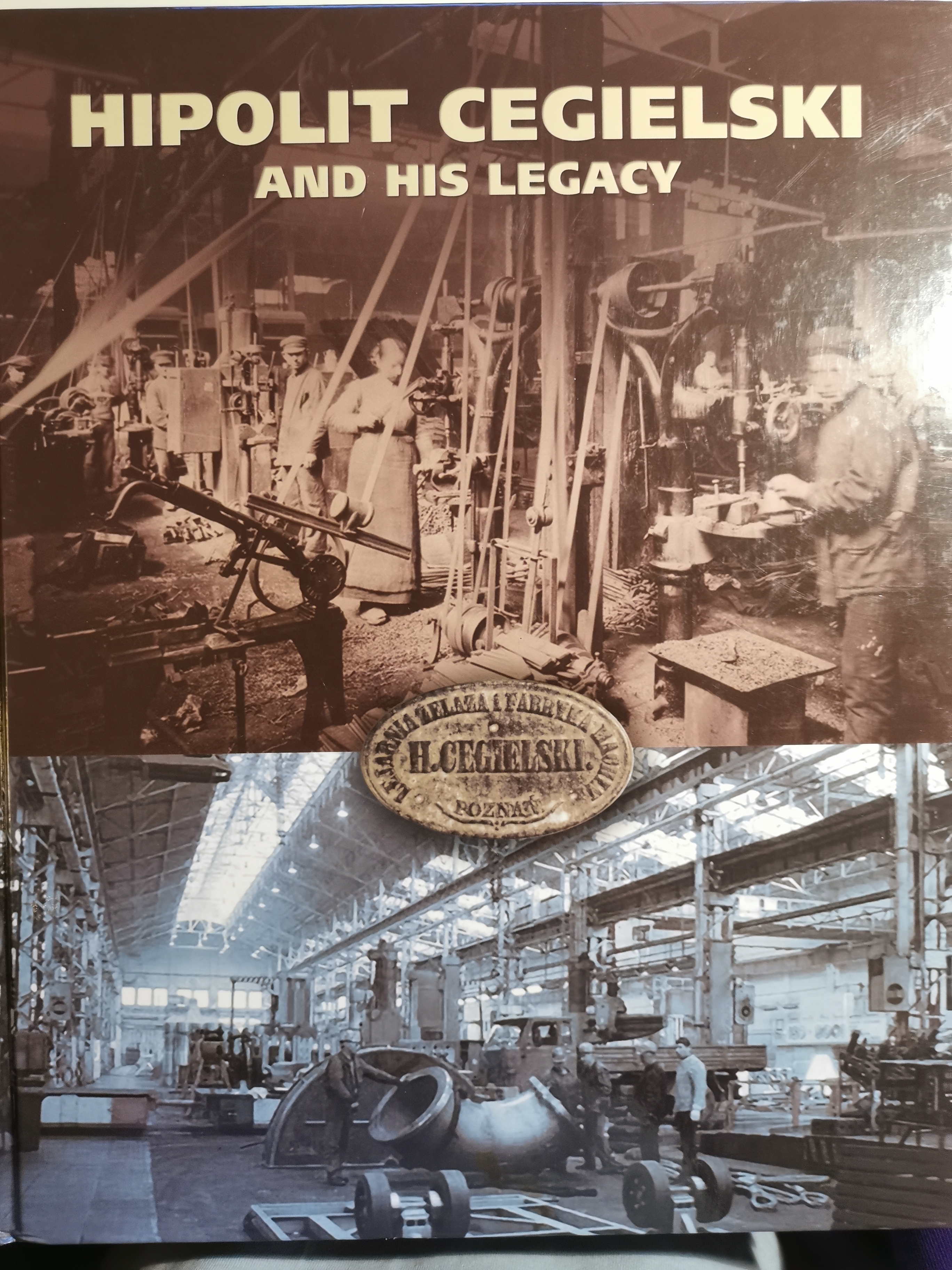 Hipolit Cegielski – źródła informacji
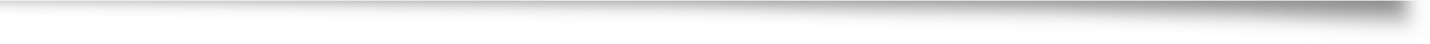 https://pl.wikipedia.org/wiki/Hipolit_Cegielski

„Hipolit Cegielski i jego dziedzictwo” Bolesław Januszkiewicz